研修小冊子の活用に向けて乳児院における養育の質の向上と支援の充実のために
全国乳児福祉協議会
研修体系具体化にむけた検討委員会
平成30年11月
1.0版
1
はじめに
　
　乳児院ではこれまで、乳幼児やその家族の多様なニーズに応える役割を担ってきました。
　乳児院の職員は援助に必要な様々な知識や技術、技能、価値、倫理を備えていることが求められてきています。
2
[Speaker Notes: 乳児院は、従来から社会的養護として、疾病や障害を抱えて家庭での養育が難しい虚弱児の養育や、社会、経済的に重複した困難を抱える家族などへの援助を行ってきていました。
　また、里親委託に関わるフォローアップ等も求められ、援助も実践してきました。

　このように、乳児院は社会的養護ニーズのある乳幼児や困難を抱える家族に対して、専門性のある、多様な援助を実践し、その問題解決を担ってきている児童福祉施設です。
　
　そして、乳児院の一人ひとりの職員は、所属する施設（組織）で高度の専門知識や技術、技能、価値ならびに倫理などの専門性をもって、子どもや家庭を理解し、養育し、援助する専門職集団の一員であることが求められています。]
「乳児院職員に求められる専門性」
（『乳児院の研修体系－人材育成のための指針』　より）
・乳幼児の健全な発育・発達を保障できる養育環境を構築するために必要な価値観・知識・技術　
・乳幼児への応答的環境の中核を担う養育者として必要な価値観・知識・技術
・他分野協働チームにおける自らの専門領域(保育・看護・心理・ソーシャルワーク・栄養等)の位置付けと統合
3
[Speaker Notes: 具体的に、乳児院の職員に求められていることに、以下のようなことがあります。　
・虐待の影響を受けた児童への虐待による影響を充分に理解した上で、個々の抱えた課題の回復と健全な育ちの保障
・困難や改善が求められる課題を抱えた家族への支援
・疾病や障害を抱えて家庭での養育が難しい児童への適切な対応
・里親への養育指導、里親委託される乳幼児との愛着形成を含めた養育支援、里親委託後のフォローアップ等
　
　乳児院ではこれらの役割を果たすために必要な専門性を個々の職員がもつことを求められています。
　すなわちそれは、乳児院全体として、子どもや家庭に必要で適切な援助を行う組織としての専門性の向上にもつながっていくことになります。

　専門性とは、基本的には、目的に向けた価値観、高度な専門的知識、技術・技能があることをいいます。
　最新、あるいは優れた知識や技術を身につけているとしても、それを使う方向性が、児童福祉法にある子どもの最善の利益に資するものでなければなりません。知識や技術をどの方向にむかって使うのか、ということは、専門職としての価値観や倫理的行動として決定されます。
　よって、ここでは専門性のキーワードとして、「価値観」、「知識」、「技術」を挙げています。]
「乳児院職員に求められる専門性」
（つづき）（『乳児院の研修体系ー人材育成のための指針』より）
・乳幼児の保護者を支援するために必要な価値観・知識・技術
・児童家庭福祉制度と関連する法律の理解
・組織の一員として必要な価値観・知識・技術
・地域社会と関わりを持つ養育者として必要な価値観・社会性
4
乳児院における人材育成の指針
（全国乳児福祉協議会）
5
[Speaker Notes: これまでのことを踏まえて、乳児院に期待される専門性の向上を図り、効果的な研修の体系、人材育成の指針を全国乳児福祉協議会において検討がおこなわれました。

　まず、「乳児院の研修体系―人材育成のための指針―」（平成24 年3月）が発刊されました。
　その後、家庭的養育の実現、小規模化が進む中での課題を踏まえ、その施設環境下で必要な職員の専門性が発揮される人材育成が検討され、平成24年の指針に改訂を加え、「改訂 乳児院の研修体系―小規模化にも対応するための人材育成の指針―」（平成27年3月）が発刊されました。]
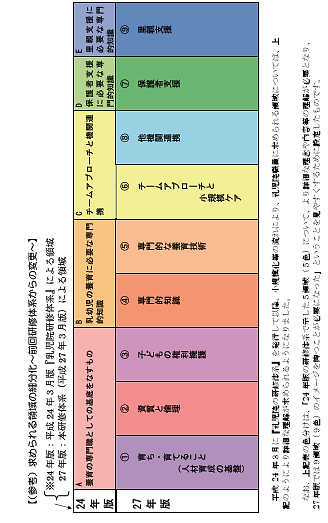 6
[Speaker Notes: 求められる援助の内容については、職員の各経験レベルに応じて乳幼児の養育や援助の基盤となる価値観や倫理、多岐にわたる専門知識や技術等を身につけていく必要があります。

　乳児院職員として習得が求められる内容が検討整理され、平成24年3月版の「乳児院の研修体系」では5領域を設定し提示しました。
　さらに、平成27年版では「子どもの最善の利益」を守るために、乳児院の養育機能や専門性を発揮 するという基本が、「小規模化」、「家庭的養護」を実施するうえでも損なわれることなく、向上できる方法が模索され、小規模グループケアを念頭において、領域の見直しを行い、その結果９領域に拡大し示すこととなりました。（スライド上部の5領域分けから、9領域であることを示す。）]
人材育成の領域
7
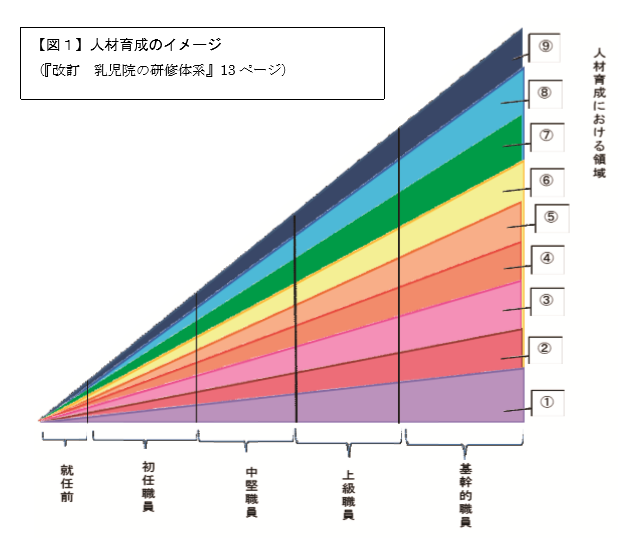 『改訂　乳児院の研修体系　小規模化にも対応するための人材育成の指針－』　（平成27年）P.13
8
[Speaker Notes: 前頁までの『各領域に関する主な内容』については、職員が実践経験や研鑽を積み、レベルアップしていくごとに、より広く、深い理解をもって養育に関わる必要があります。
　この図は、各レベルの展開を示しています。
　
　それぞれのレベルで人材育成の領域のすべてが含まれていますが、レベルが進むにつれて、その内容は広く、深くなっています。

　就任前～初任職員の頃には、自己の知識や技術に関する学びが中心ですが、中堅職員になると、後輩への伝達、育成や他機関との連携等においても学び、役割を果たすことが期待されます。

　なお、看護職、心理職や家庭支援専門相談員等の職種では、施設内で小規模グループを実施している場合、小規模グループの担当として養育に入らない体制で役割分担がなされていることもありますが、本研修体系の内容は、それぞれの専門職の立場からも共通に理解することが重要です。]
乳児院の職員の人材育成のレベル
9
[Speaker Notes: この図は、専門職として、乳児院で就任から経験を重ね、基幹的職員や、施設長を担うに至るまでの、人材育成の流れを示したものです。それぞれ研修と実務の実績を積んだ、あるいはそれに相当すると判断された職員が該当する研修対象レベルにステップアップしていくことになります。
　そして、各レベルの役割を担えるように、研修計画に基づいた研修を受けることが求められます。]
人材育成のための研修

　施設内で行われる研修　
　地域（ブロック）で行われる研修
　全国の単位で行われる研修　
　等、多種多様にあります。

参考：「乳児院研修ガイドライン」
10
[Speaker Notes: 指針に示されている専門的な知識、技術、価値を学ぶ機会や方法は多岐にわたります。
　着任後、すぐに施設内の新人研修が始まることも想定されます。同時に施設が立地する県や地域ブロックごとの研修受講をすすめられることもあるかもしれません。さらに、自身の専門職としての資質の向上を目指して、職種別の職能団体の研修を自ら探し、受講することもあるかもしれません。
　また、研修の開催も目的や対象によってそれぞれによって行われるものがあります。]
研修の３つの形態
（１）OJT(On the Job Training)

（２）Off-JT(Off the Job Training)

（３）SDS(Self Development System )
11
[Speaker Notes: 人材育成のための研修のあり方には様々な形態があります。大きくはここにある3つがあります。
　それぞれの特徴を確認して、活用することが望まれます。]
12
13
[Speaker Notes: ここで例として全国乳児福祉協議会で研修のポイントが獲得できると認められているものをあげています。]
14
[Speaker Notes: ここでも例として全国乳児福祉協議会で研修のポイントが獲得できると認められているものをあげています。]
計画的研修の受講
　

→自身の専門性向上へ
→チーム、施設全体のサービスの質向上へ

＊１　研修振り返りノートは、『改訂　乳児院の研修体系　小規模化にも対応するための人材育成の指針－』　（平成27年）、『初任職員に向けた研修小冊子～乳児院の養育を担うスタートを切るために～』平成28年3月に所収。全国乳児福祉協議会HP　http://www.nyujiin.gr.jp/　資料コーナーよりダウンロード可
ツール：研修振り返りノート＊１
活用によって学びの積み重ねの確認、レベルアップへ
ポイント制の活用も
15
[Speaker Notes: このように、多種多様な乳児院職員としての学びは、計画的に、着実に行っていくことが専門職の成長として大事なことです。また、所属している乳児院の援助の質を上げていくことにもつながります。

　計画的な学びを進めていくことをサポートするツールとして、◆「改訂　乳児院の研修体系―小規模化にも対応するための人材育成の指針―」（平成27年3月） に合わせて作成されている「研修振り返りノート」がありますので、新任職員から活用していきましょう。

　さらに、人材育成に必要として一定の条件を認められた研修であれば、参加した場合、ポ イントが付与される全国乳児福祉協議会によるポイント制の活用もできます。
　研修の履歴が明確になるという利点だけでなく、ポイントの蓄積によって、自身の人材育成のレベルを進めていくことになります。より高度の専門性の習得にむけた研修参加がすすめられます。]
本研修：乳児院研修体系における初任職員研修
人材育成の９領域を初任職員にむけた内容として構成し、提示します。
研修で取り上げられた内容とそれに関わる実践を確認し、理解、習得できることを期待します。
『初任職員に向けた研修小冊子～乳児院の養育を担うスタートを切るために～』（平成28年3月）を活用すると、いつでも本研修で学んだことが確認できます。
16
小冊子について
本冊子は、各施設やブロック単位の研修、または個人の学習の際に乳児院の養育を担う上で基本的な事項を確認していただくために、各人材育成のレベルごとに作成しています。
必要な学びを領域ごとの要点やより深い理解に向けた補足説明などを提示し、実際の援助等に関わる具体的なイメージを持って確認できることを期待しています。
各施設やブロックごとに一人ひとりの職員が自分自身であるいは相互に学び合うことに活用できるものとして作成しています。
17
[Speaker Notes: さらに、人材育成のレベルにそって、研修領域にある内容を習得する内容を個々の職員自身で確認出来るものを小冊子としてまとめました。『改訂 乳児院研修体系』で示した「獲得すべき内容」を取りあげ、参考文献や学びのヒントを紹介したものです
　各レベルごとのスライドは、小冊子の内容の補足説明をつけ、個々人でも確認ができ、学びの指針とできることを期待して作成しています。]